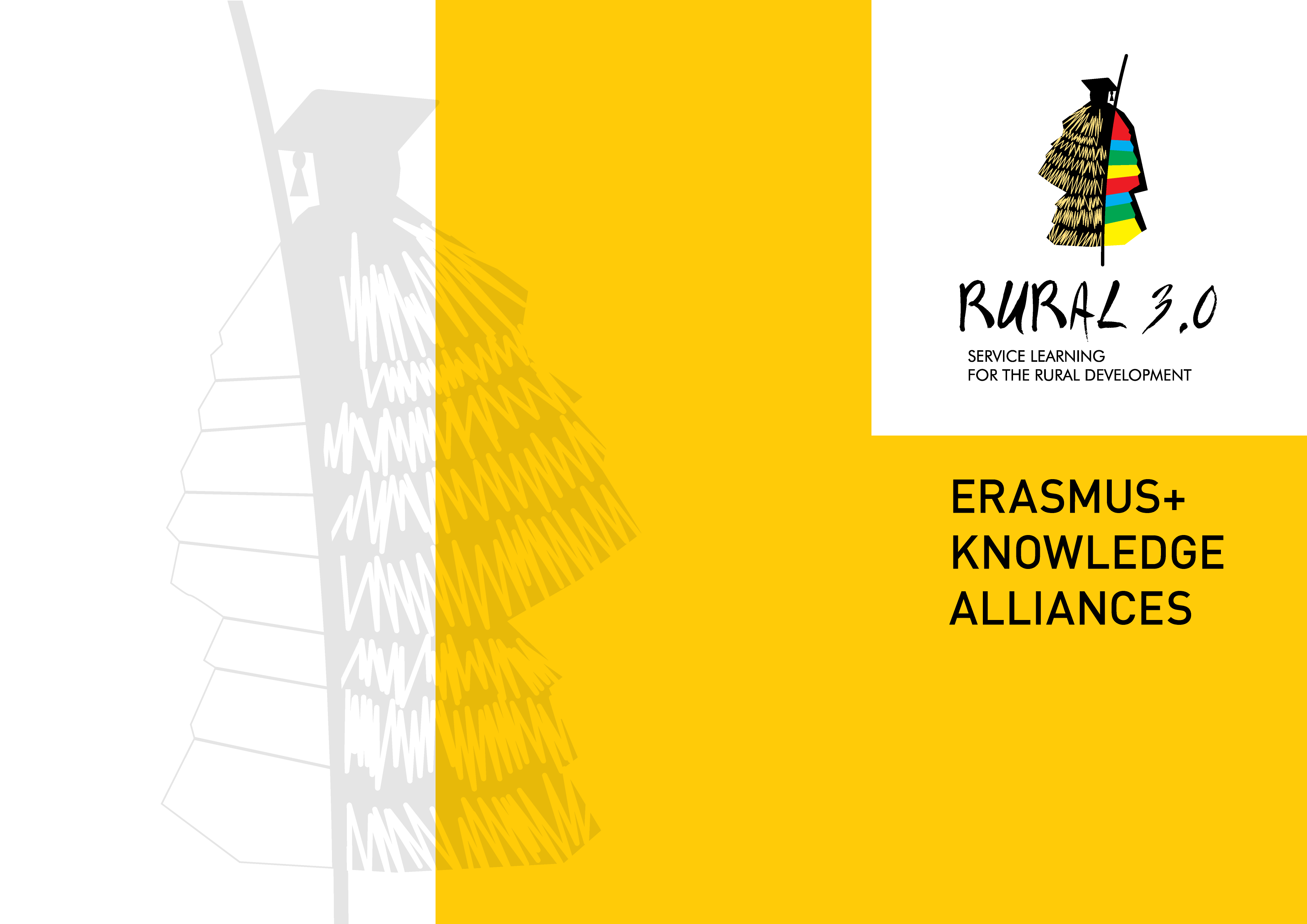 VERWACHTE IMPACT
Deelnemende academische staf: uitwisseling van ervaringen en gezamenlijk onderzoek.
Deelnemende studenten: nieuw leren door landelijke SL en virtuele mobiliteit.
Deelnemende organisaties: versterking van het netwerk tussen de gemeenschap en hoger onderwijsinstellingen.
Begunstigden van de services: mogelijkheid om de geïdentificeerde behoeften door de studenten te laten beantwoorden.
Lokaal en regionaal effect: inspelen op behoeften van de gemeenschap door verschillende belanghebbenden.
Nationaal effect: de relevantie en effectiviteit van het hoger onderwijs verbeteren, en bijdragen aan de algemene ontwikkeling van de gemeenschap.
Europese en internationale impact: hoger onderwijsinstellingen en plattelandsorganisaties werken samen aan een transnationaal curriculum gebaseerd op de innovatieve aanpak en OER
VERWACHTE UITKOMST
Een rapport over de behoeften en de hiaten van de belangrijkste doelgroepen van de acht deelnemende landen;
Een SL-case studie op het platteland van elk van de acht landen;
Een eindverslag over de "State-of-the-art van het SL-onderwijs op het platteland", dat zal helpen bij het identificeren en overdragen van best practices;
Een module met cursussen over landelijk SL en platteland SE;
Opleidingsprogramma's en OER* voor LAGs en landelijke SE-beoefenaars, evenals een MOOC voor HEI-docenten op SL op het platteland;
Digitale Samenwerkingen en Learning tools (HUB, Online World Café) en SL Hackathon.
* Open Education Resources
DOELGROEPEN
Plattelandsgemeenschappen (LAGs, NGOs op het platteland, netwerken op het platteland);
Hoger onderwijsinstellingen (deelnemende en niet-deelnemende);
Landelijke begunstigden (sociale ondernemingen, boeren, werklozen...);
Leraren in het hoger onderwijs;
Bachelor en Master studenten.
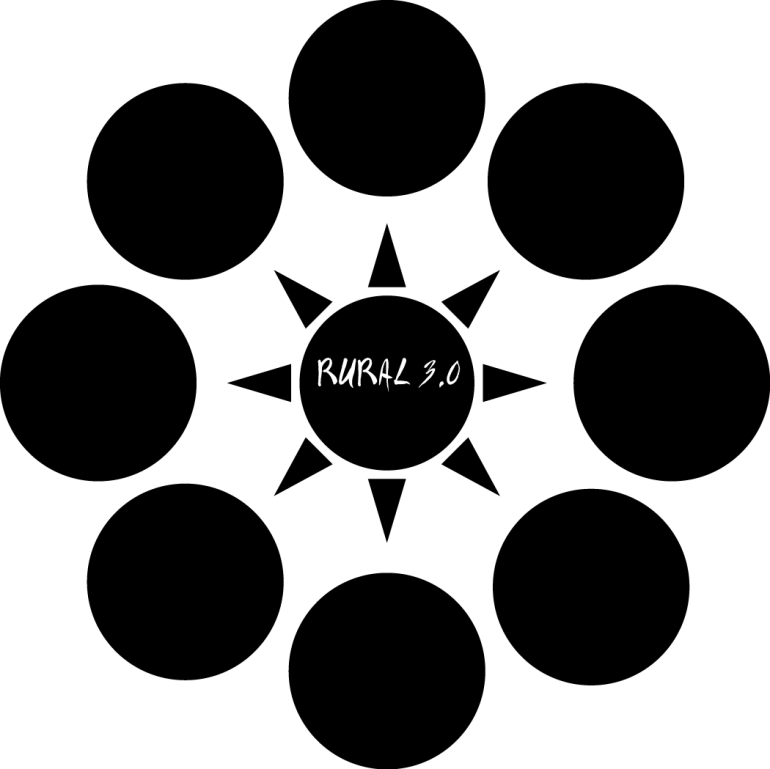 Bevorderen van burgerparticipaie, rechtvaardigheid en sociale gerechtigdheid
Bevorderen van
e-learning, digitale vaardigheden, integratie van meertaligheid en open toegankelijkheid
Bevorderen van samenwerkingen tussen universiteiten en plattelandsgebieden
Verstrekken van
universitaire ondersteuning
om tegemoet te komen aan de behoeften van de begunstigden op het platteland
Oprichten van
een gedeeld platform om lessen en leerinhoud te centraliseren
impact
Versterking van de
kernvaardigheden en het innovatievermogen van volwassen sociale ondernemers op het platteland
Creëren van ondernemerskansen
Ontwikkelen van
de transversale competenties van de student, sociaal ondernemerschap
en sociaal
inzet
EU subsidie: € 999.138,80
Duur van het project: 2019-2021
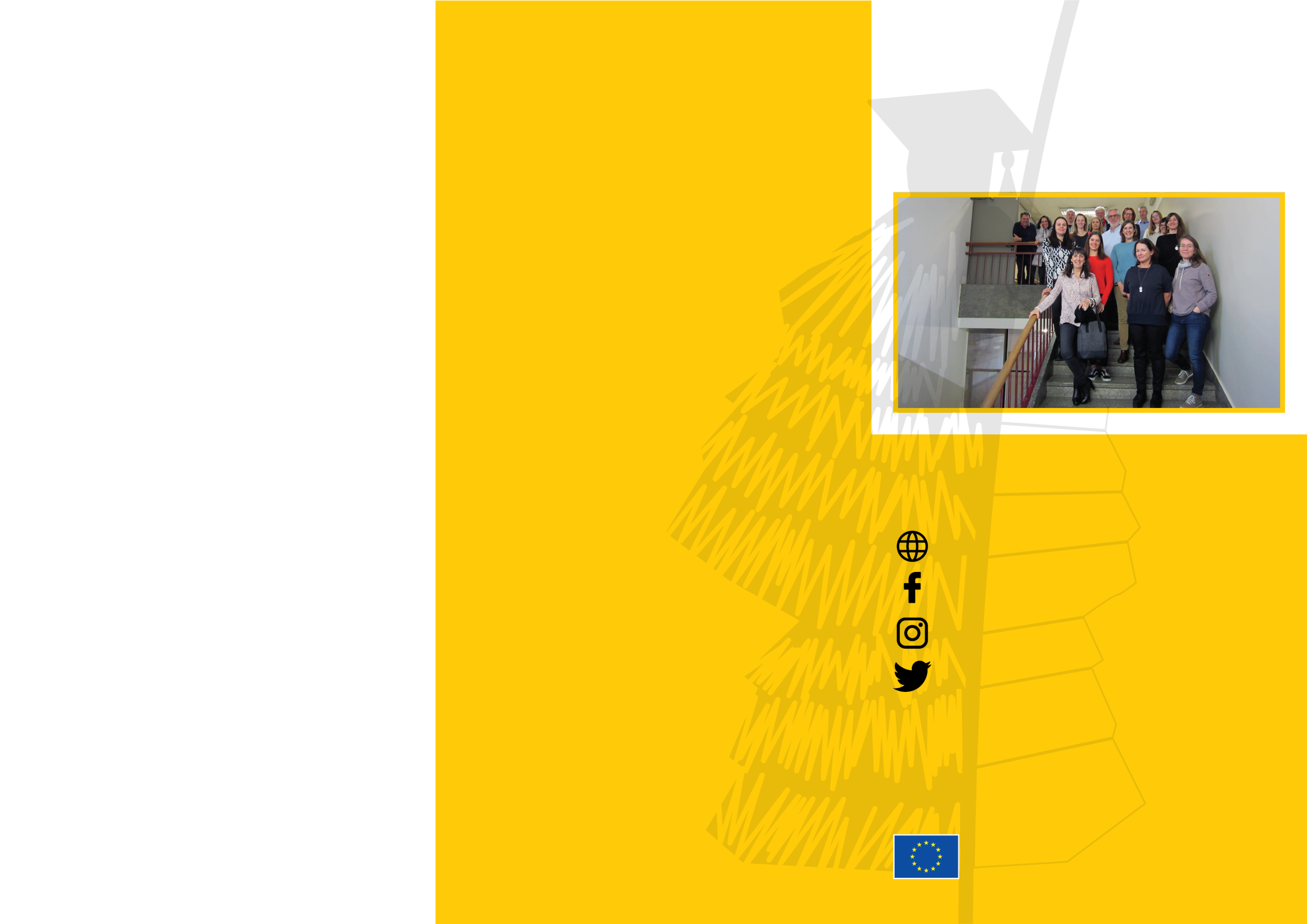 WAT IS...
Rural 3.0 probeert instellingen voor hoger onderwijs en plattelandspartners samen te brengen om aan een gemeenschappelijk probleem te werken: de ontwikkeling van de noodzakelijke kennis en vaardigheden die nodig zijn om veranderingen in plattelandsgemeenschappen te werk te stellen. Het ondersteunt de modernisering van Europa's hogere onderwijs instellingen door middel van een transnationaal curriculum op basis van de innovatieve onderwijsvorm Service Learning die studenten, academici en de gemeenschap samennbrengt om gezamenlijk oplossingen te ontwikkelen voor uitdagende problemen, evenals product- en procesinnovatie. Het is bedoeld om sociaal ondernemerschap van hoger onderwijsinstellingen onderwijzend personeel en plattelandsgebieden te stimuleren door middel van transnationale samenwerking tussen hogere onderwijsinstellingen en plattelandspartners. Daarnaast zullen nieuwe leer- en onderwijsmethoden gezamenlijk worden ontwikkeld en geïmplementeerd.

Service Learning (SL)
Een educatieve benadering die leerdoelen combineert met vrijwilligerswerk om nieuwe onderwijsnormen voor studenten te bieden door de behoeften in hun gemeenschap aan te pakken.

Sociaal ondernemerschap (SO)
Erkent sociale problemen en gebruikt ondernemingsprincipes om innovatieve manieren te creëren om sociale verandering te bewerkstelligen.
WIE ZIJN WIJ?
Rural 3.0 is een kennisalliantie tussen verschillende Europese instellingen voor hoger onderwijs en plattelandspartners, elk met een andere geschiedenis, verschillende ervaringen met plattelands sociaal ondernemerschap en / of plattelands Service Learning, verschillende onderwijssystemen, en specifieke gemeenschapsbehoeften met betrekking tot de locatie, politiek en de economie van de verschillende plattelandsgemeenschappen.
UNIVERSITEITEN
Polytechnic Institute of Viana do Castelo (ESE) (Portugal)
University College of Teacher Education Vienna (Austria)
University of Zagreb (FFZG) (Croatia)
Rotterdam School of Management - Erasmus University (The Netherlands)
Strascheg Center for Entrepreneurship (Germany)
Autonomous University of Madrid (Spain)
Vytautas Magnus University (Lithuania)
University of Bologna (Italy)
VOLG
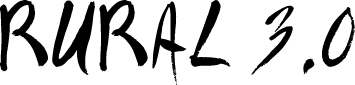 https://rural.ffzg.unizg.hr/ 
Rural 3.0 
Rural.three.zero 
Rural 3.0
PLATTELANDS PARTNERS
AJDeão (Portugal)
LAG*5 (Kroatië)
LAG Ammersee (Duitsland)
Kaunas district LAG (Litouwen)
Galsinma (Spanje)
Stichting Schutsluis Alblasserdam (Nederland)
Plenum (Oostenrijk)
LAG L'Altra Romagna (Italië)
*Lokale Actie Groep
Medegefinancierd door het Erasmus + -programma
van de Europese Unie